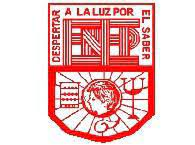 Escuela Normal de educación preescolar.
Licenciatura en educación preescolar.
 Curso: Bases legales y normativas de la educación básica.
Tercero C.
Docente: Joel Rodríguez Pinal.
Competencias de la unidad:  RESPONSABILIDADES LEGALES Y ÉTICOS DEL QUE HACER PROFESIONAL: 
Actúa de manera ética ante la diversidad de situaciones que se presentan en la práctica profesional.
Integra recursos de la investigación educativa para enriquecer su práctica profesional, expresando su interés por el conocimiento, la ciencia y la mejora de la educación.
Saltillo, Coahuila
Junio, 2023.
Introducción:En este trabajo se expondrá algunas de las estrategias que se utilizan para autocontrol de las emociones;  ayudando a los alumnos a mejorar y lidiar con sus impulsos cognitivos y emocionales derivados de una situación en específico o de una problemática, poniendo en primer plano la salud mental.Se busca que como futuras docentes podamos abrirnos a la resolución de problemáticas en el jardín, solucionando los problemas emociones de estos.
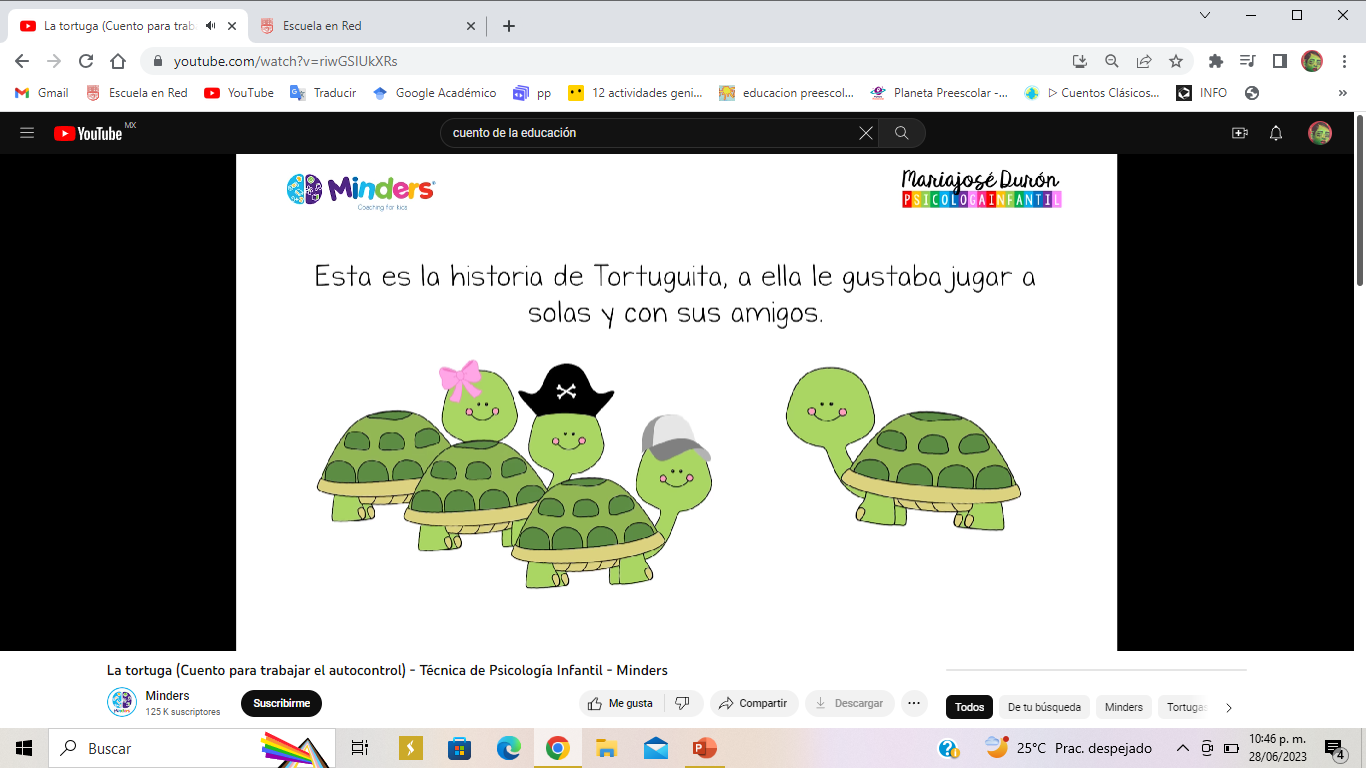 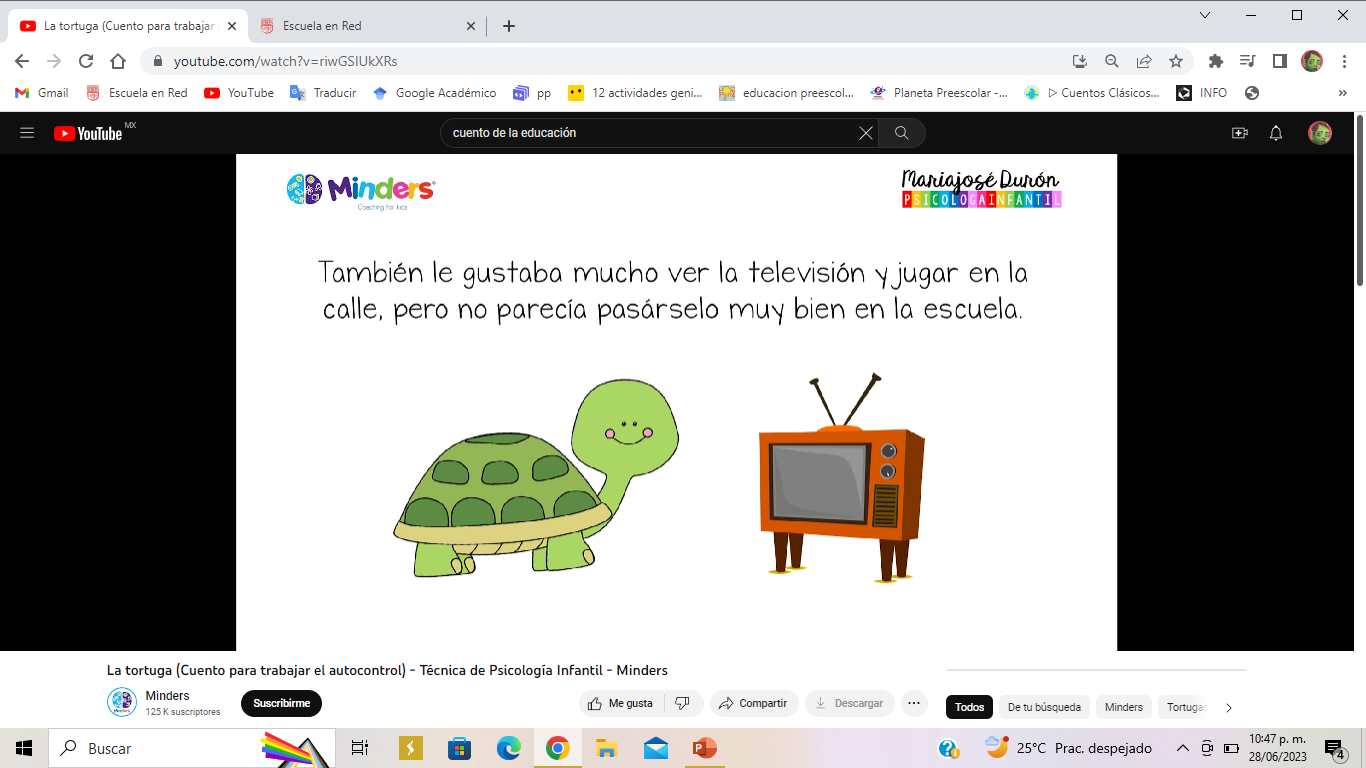 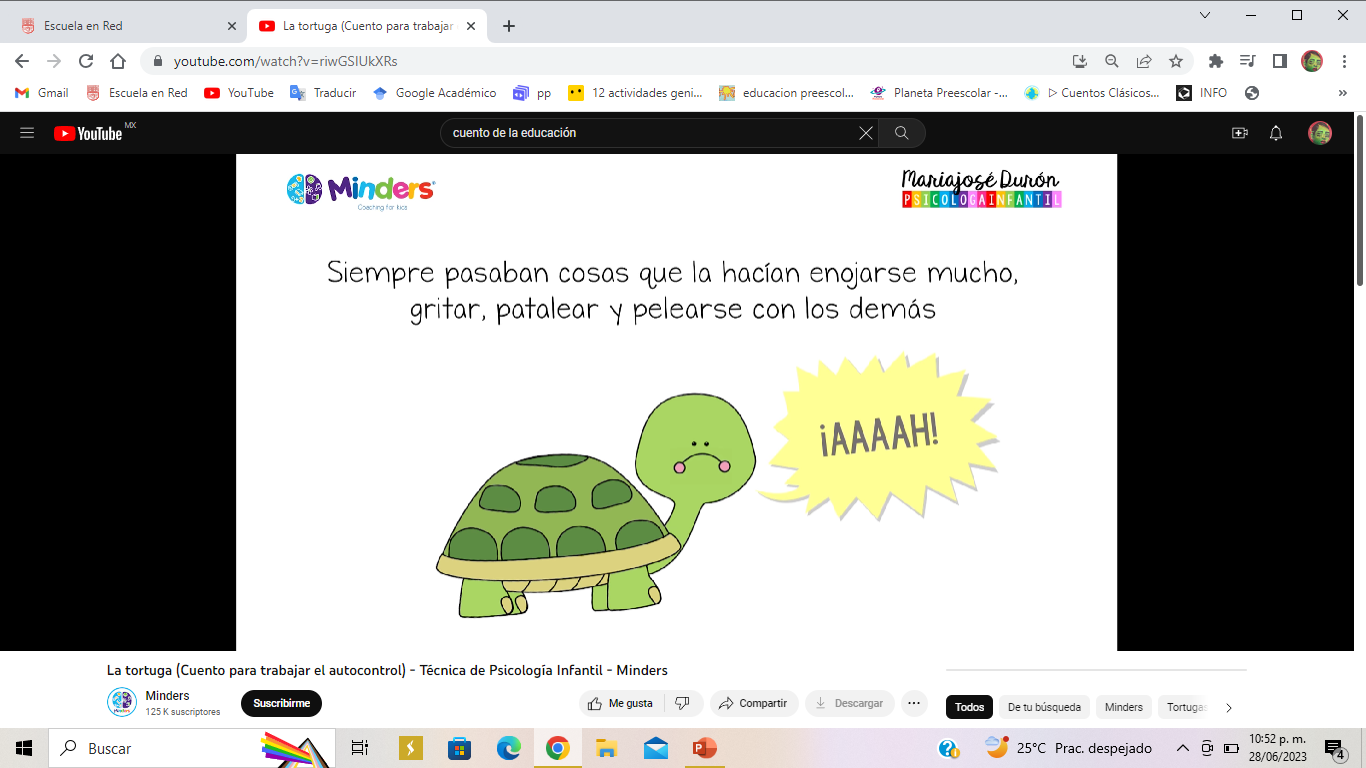 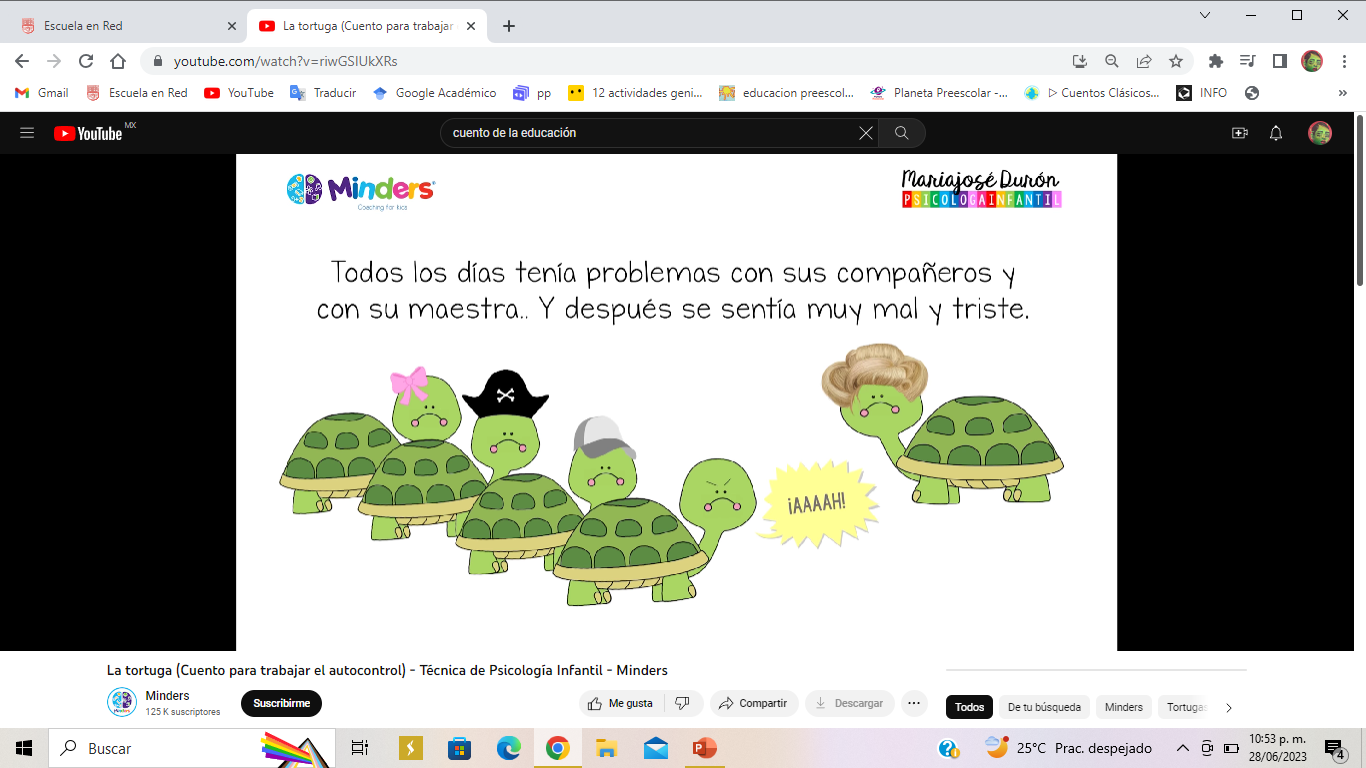 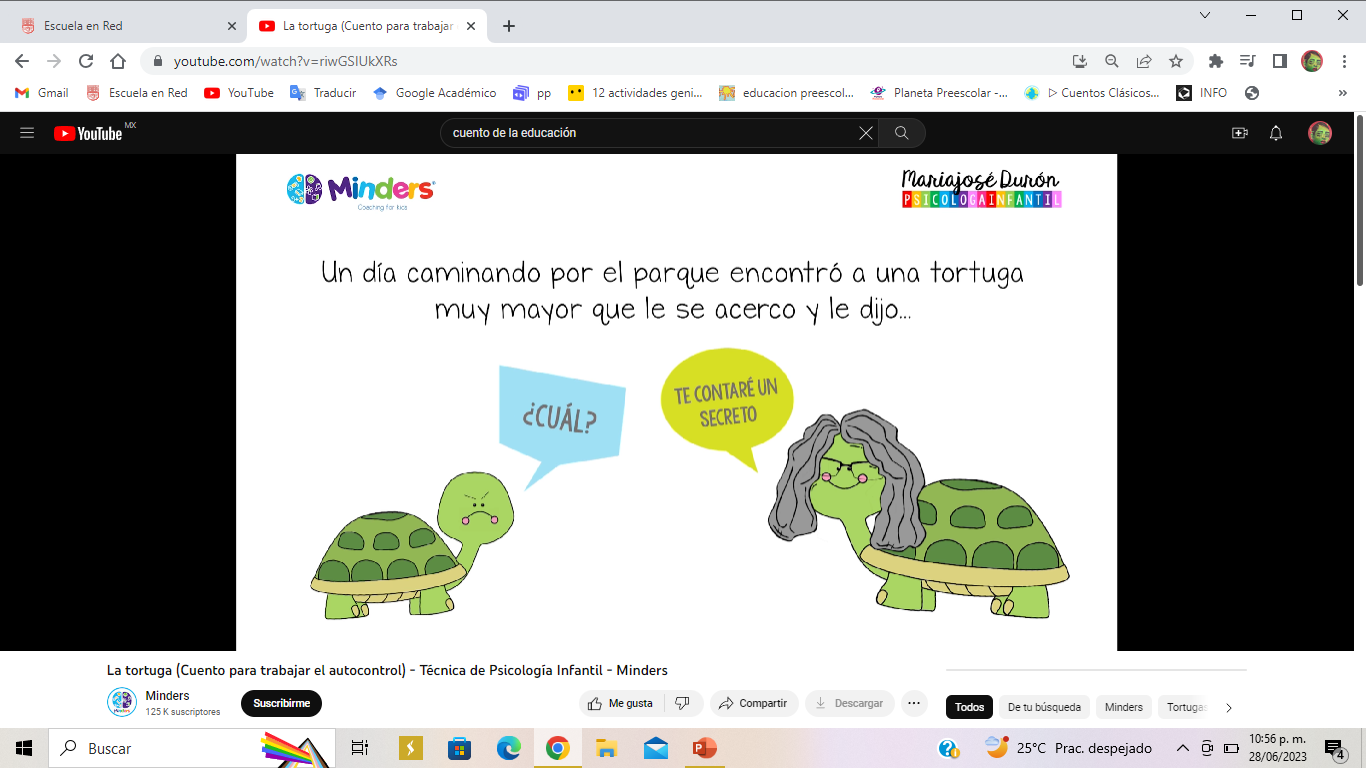 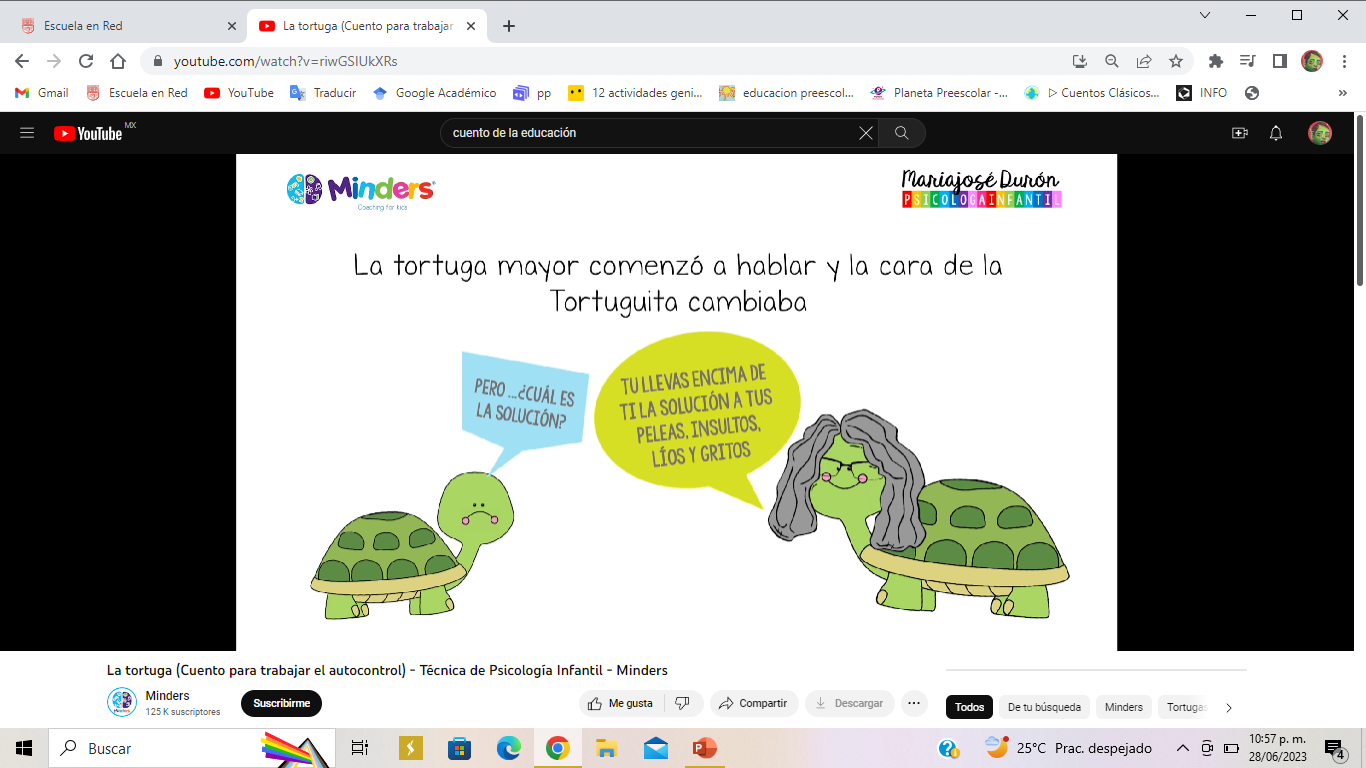 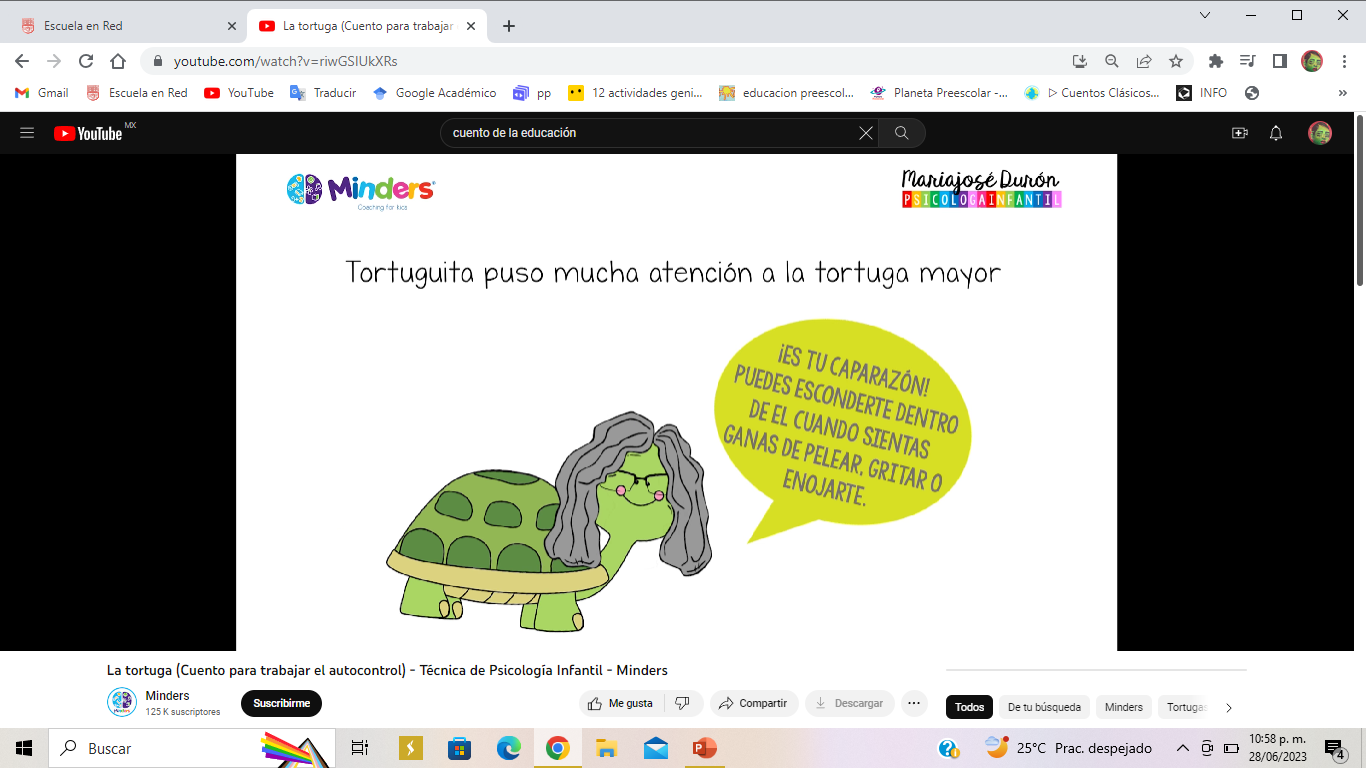 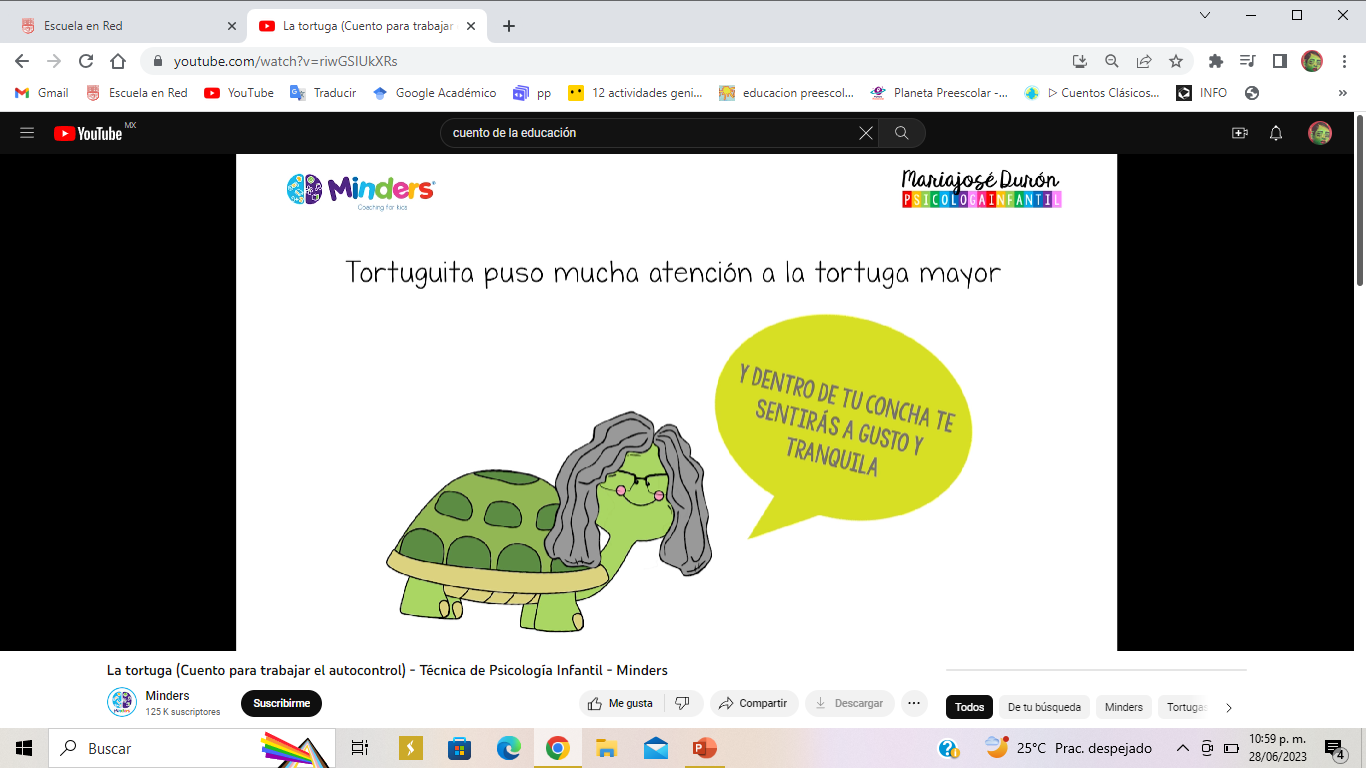 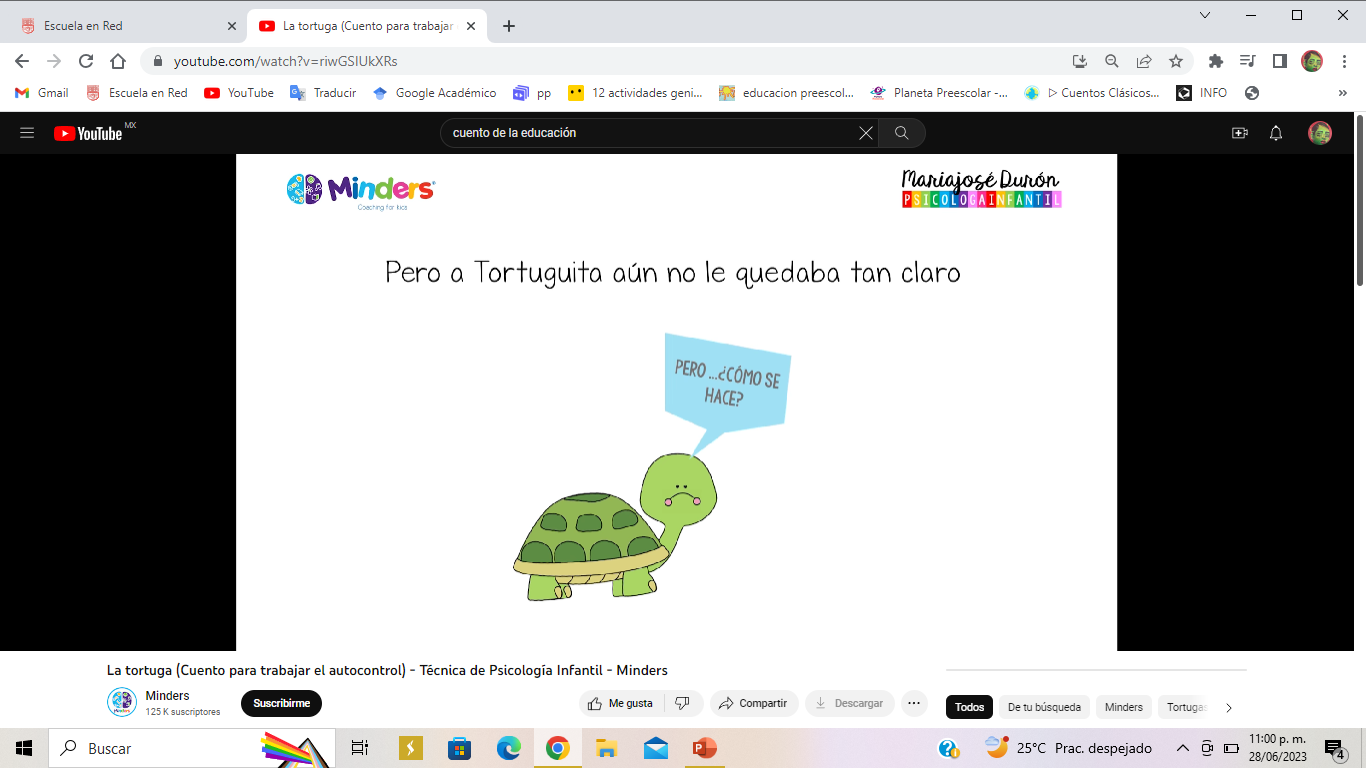 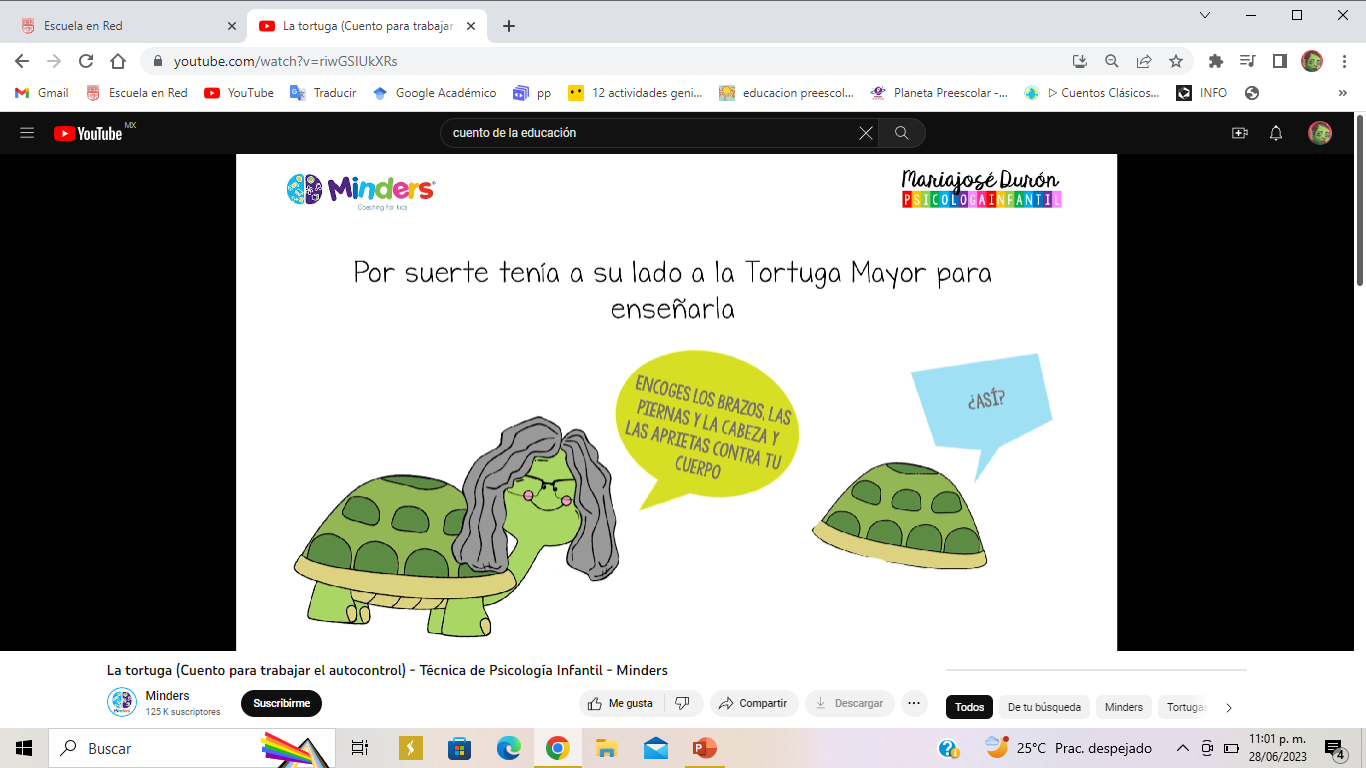 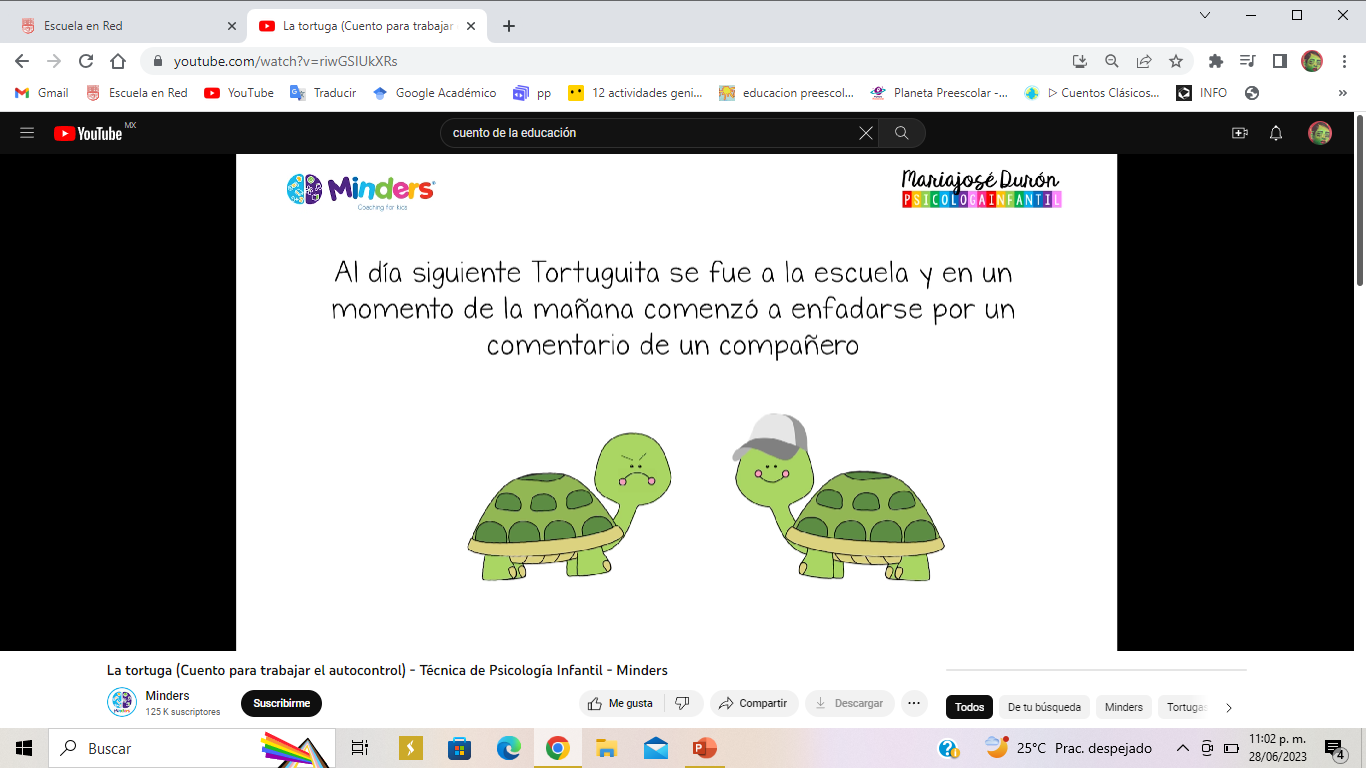 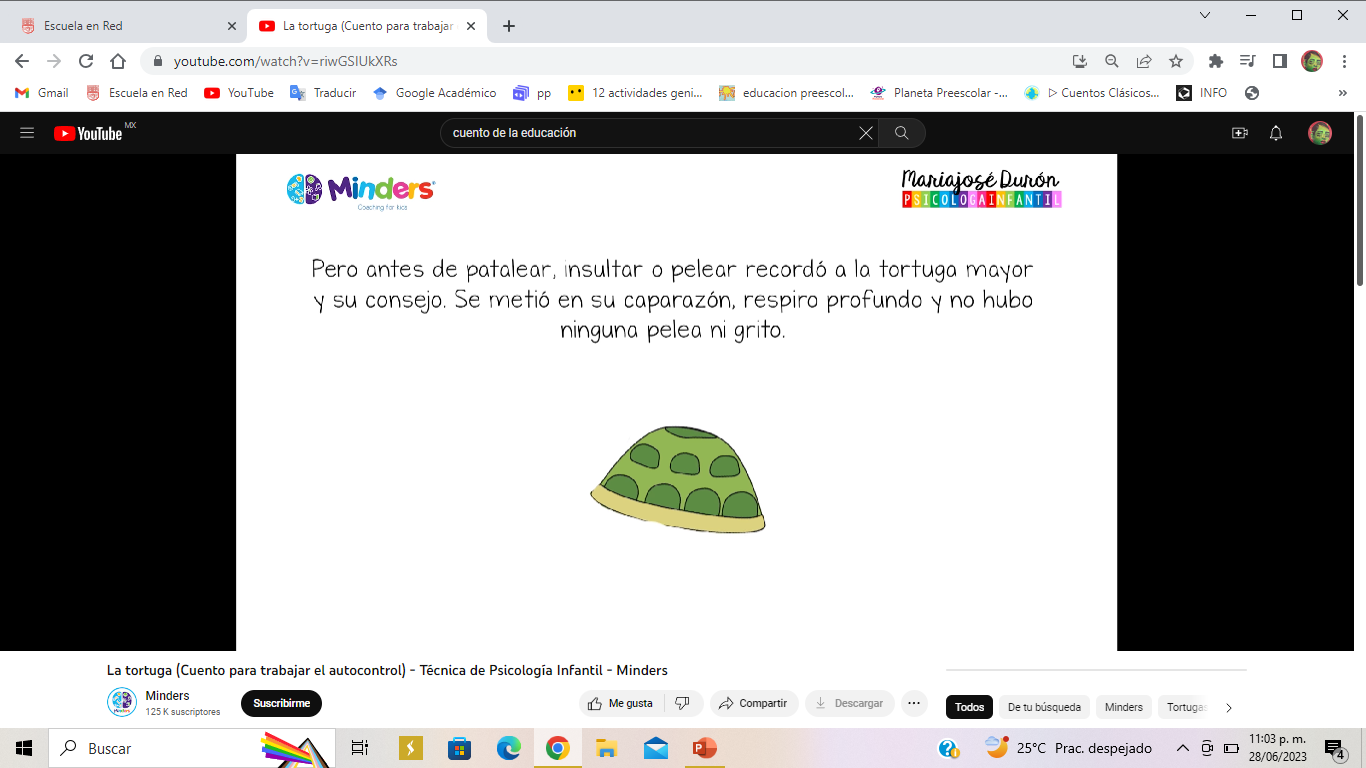 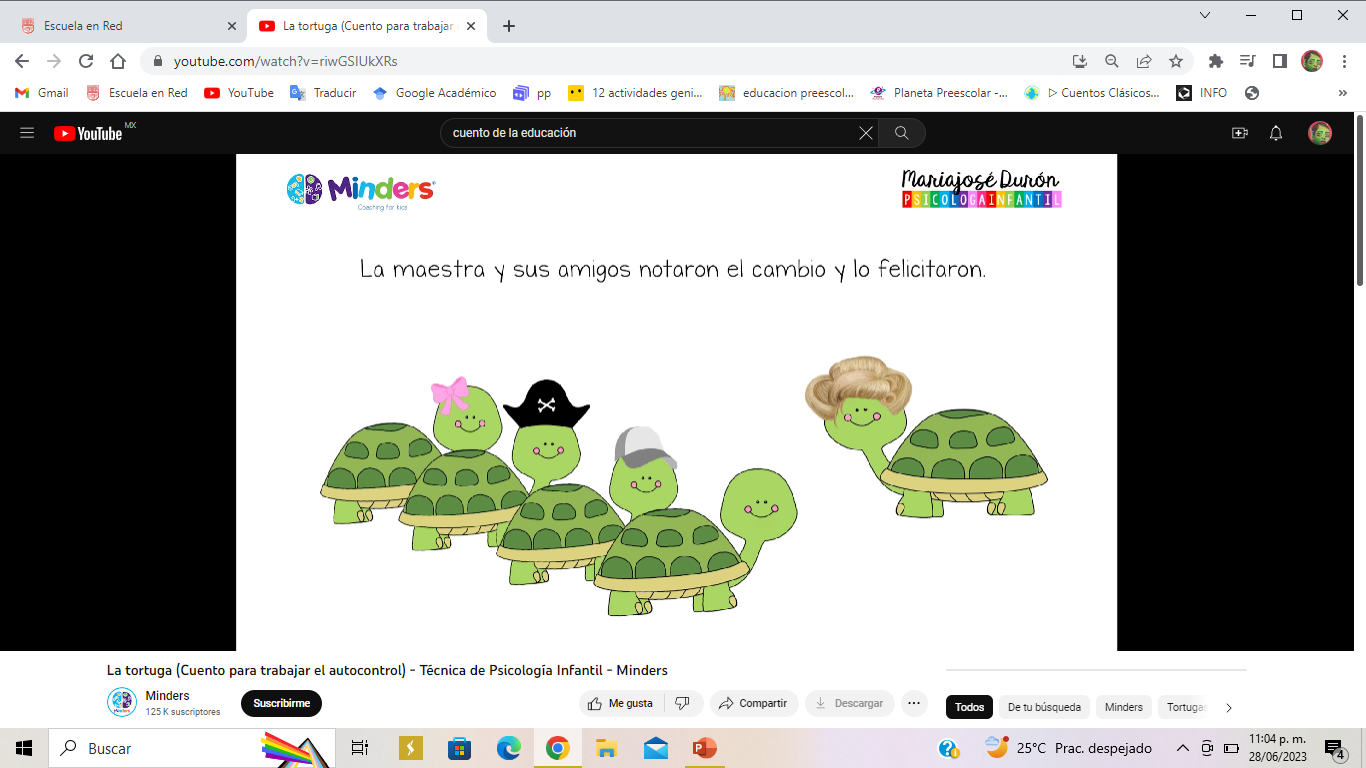 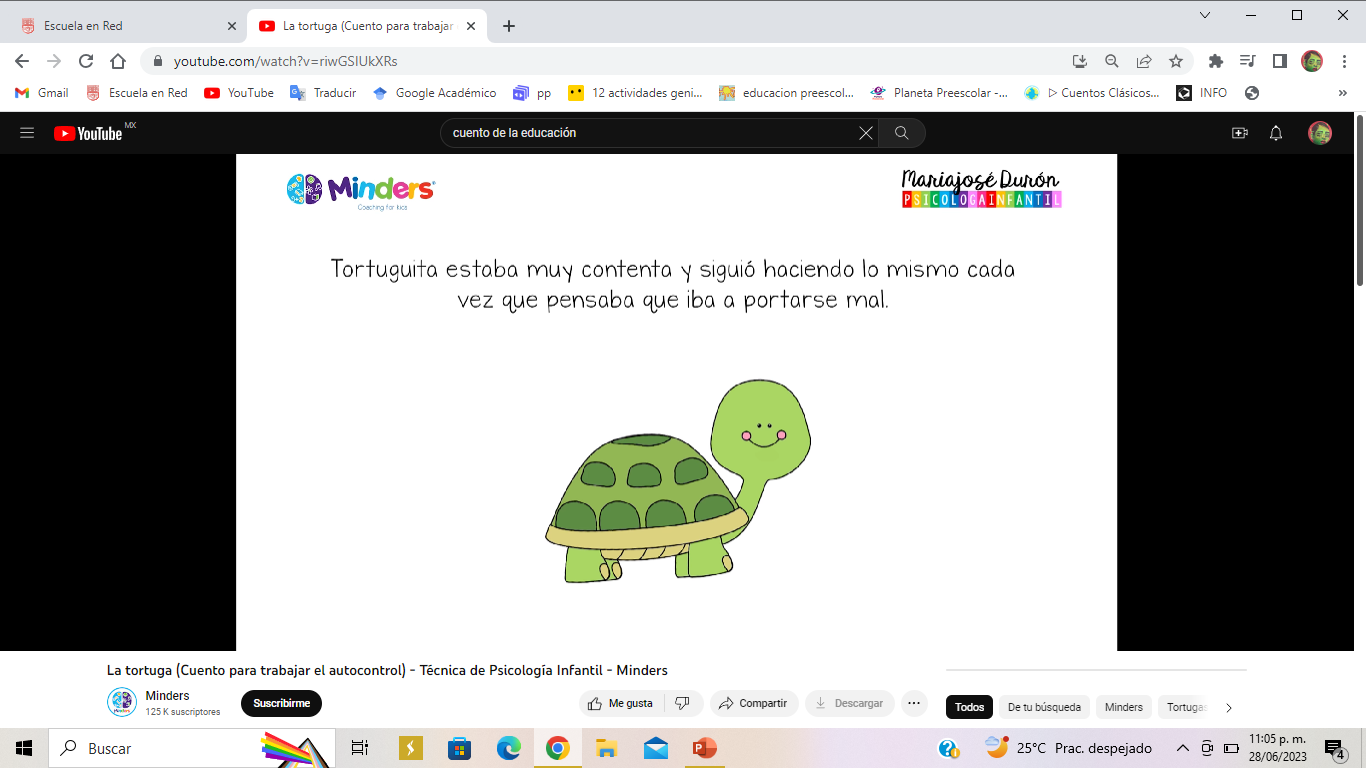 Conclusión:Es importante que como futuras docentes abordar valores como la empatía, honestidad, honradez, autocontrol, autor regulación emocional, autoconciencia para el bienestar humano que nos brinden un aprendizaje significativo por y para la vida.